Upper Colorado River BasinWY 2011 Water Supply Forecast Verification
CBRFC 2011 Stakeholder Forum
November 3, 2011
Green River Basin
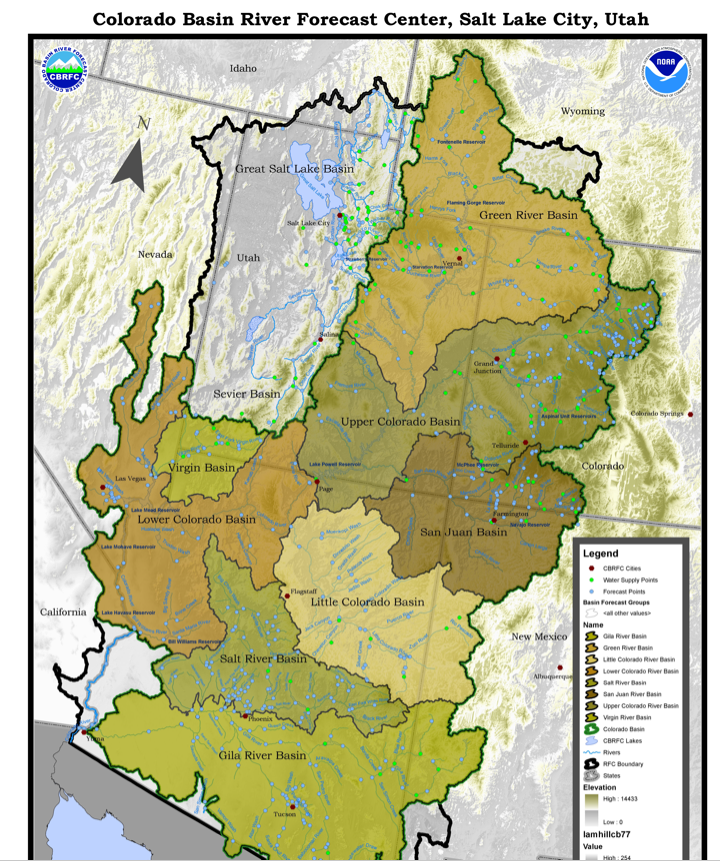 Slightly above normal seasonal precipitation through March 2011
Sustained cool and wet period April-June
Runoff delayed (especially to the north and west)
Many record or near records for precipitation, runoff volumes, etc
Upper Green
Yampa
Duchesne
Upper GreenBasin Conditions
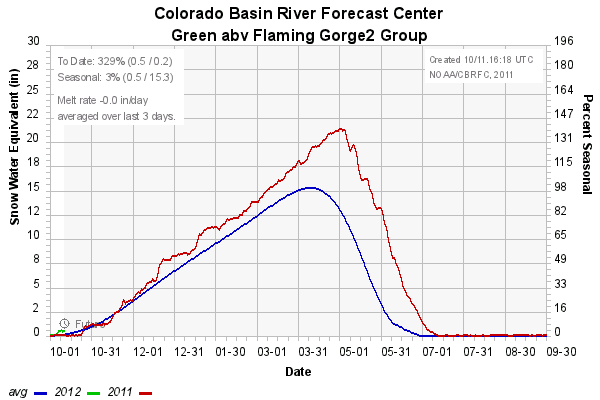 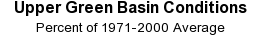 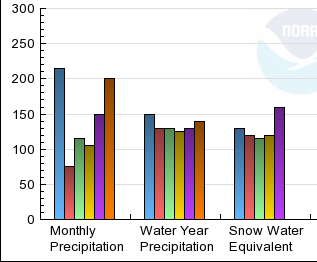 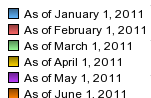 160 %
120 %
115 %
Two new records for April-July volume at points coming off the north slope of the Uintas.
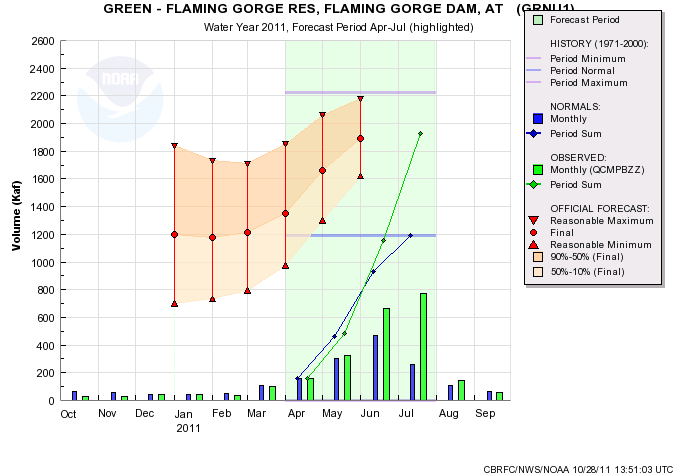 1926
162%
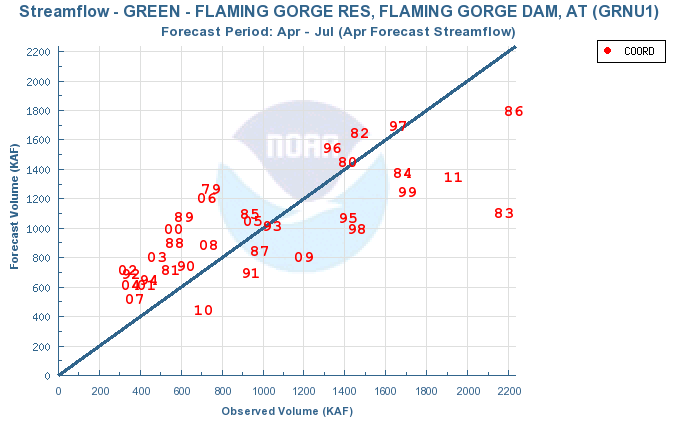 DuchesneBasin Conditions
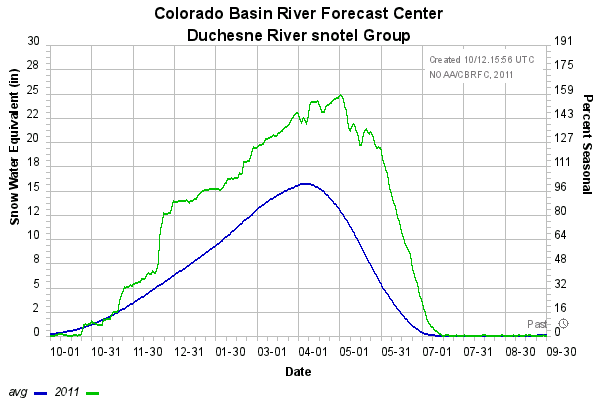 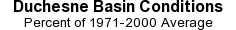 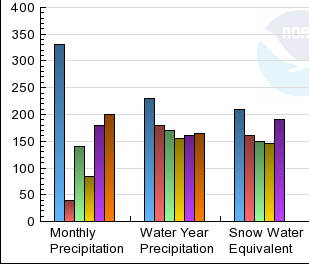 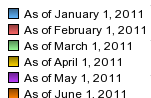 145 %
215 %
10/16 forecast points set records for April-July volume.
[Speaker Notes: 3/1 120%
4/1]
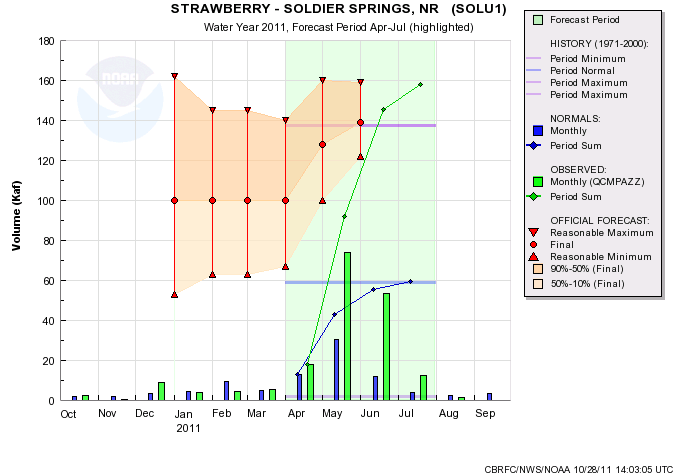 158
268%
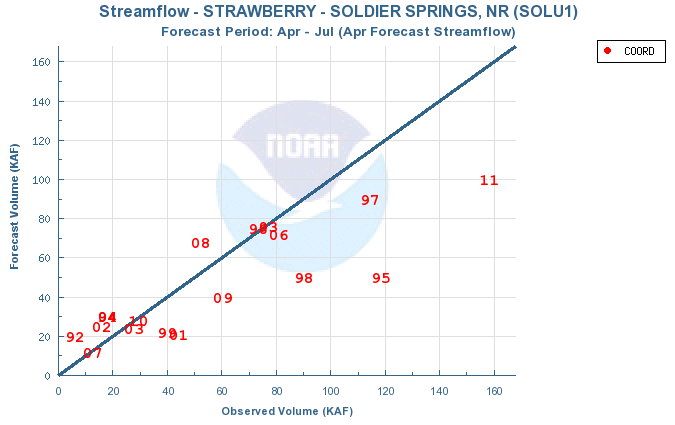 YampaBasin Conditions
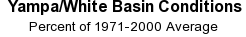 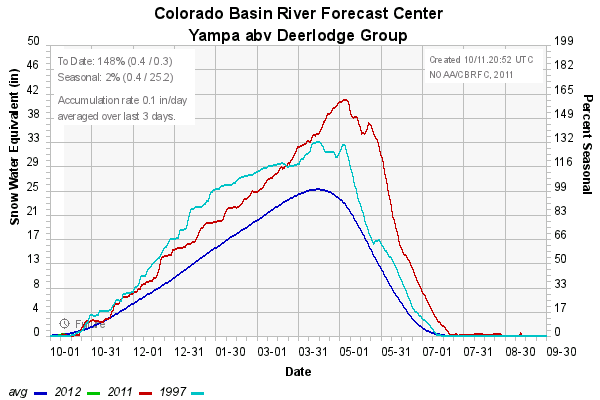 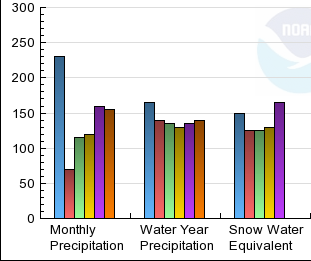 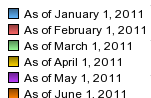 Record Snowpack
All forecast points set records for April-July volume.
[Speaker Notes: 3/1 120%
4/1]
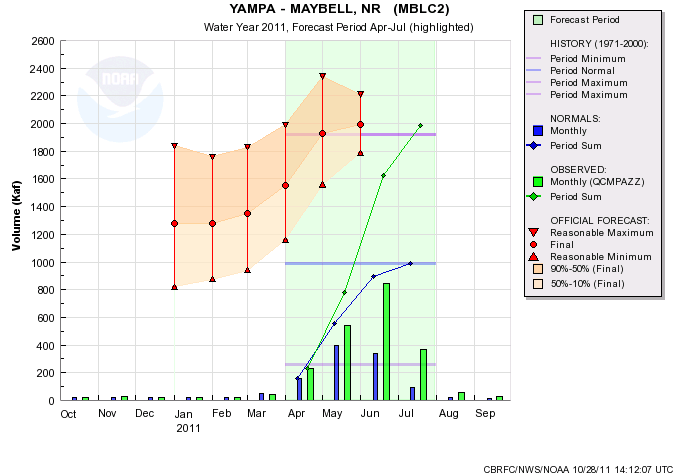 1988
201%
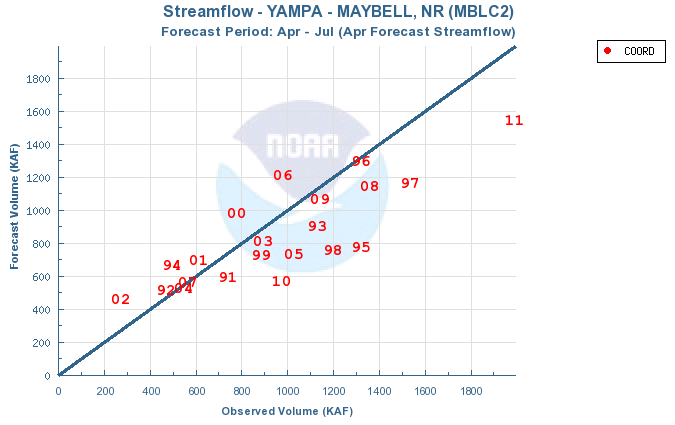 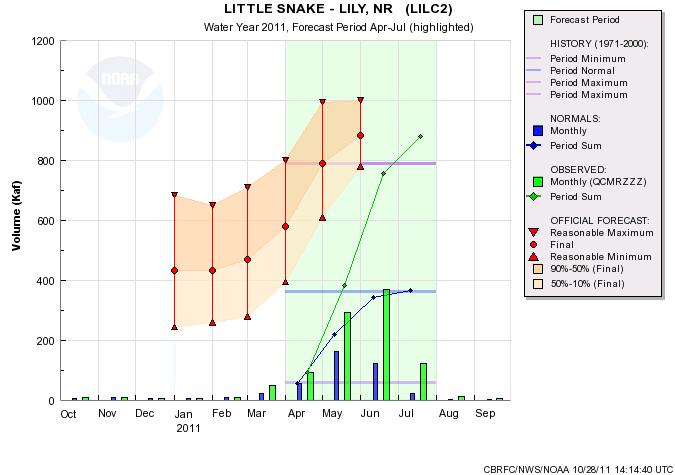 881
241%
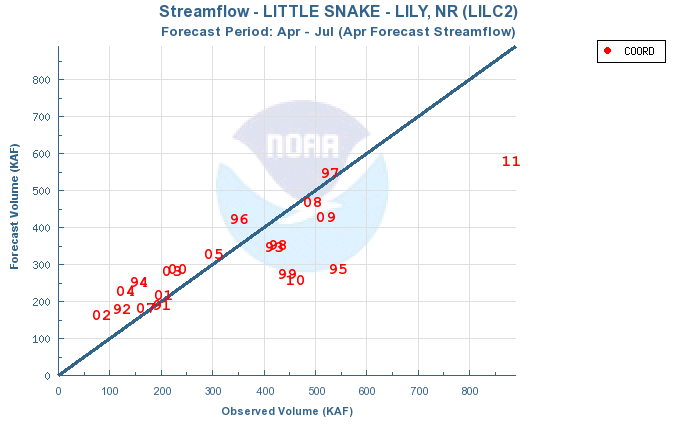 Elk River nr Milner…….the Record Breaker!!
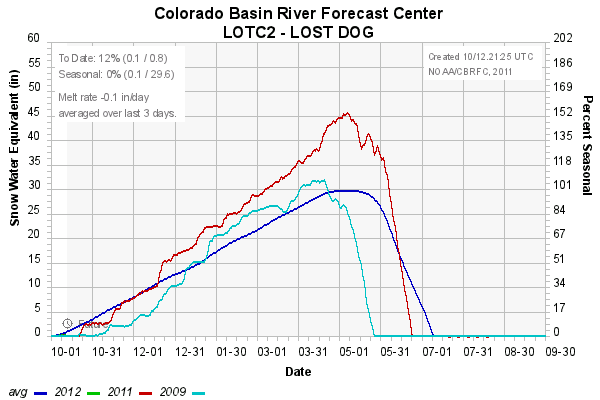 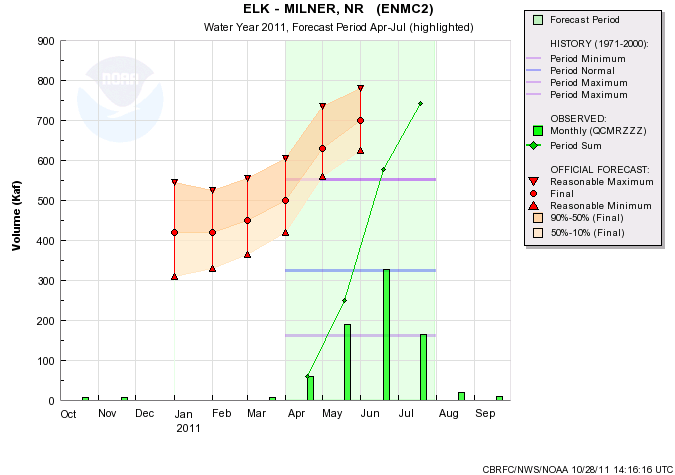 Record (42 yr) Volume: 742 KAF
Old Record : 552 KAF
Record Snow
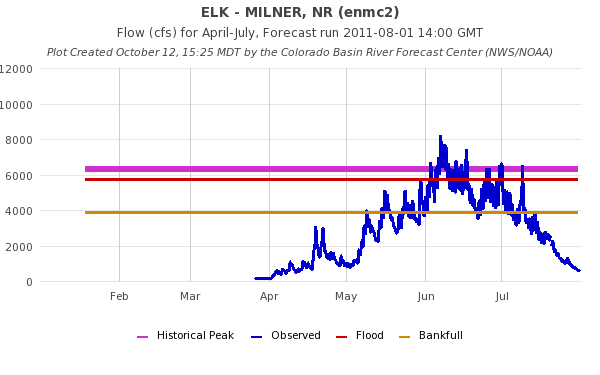 Record (42yr) Peak: 7110 cfs
[Speaker Notes: Snotel has short period of record 1998 but others show same pattern.]
Green River Basin Records
RED=Single Month Volume > April-July Average
*POR after regulation
White/Yampa=10 /10
Duchesne=10/16
Upper Colorado Basin
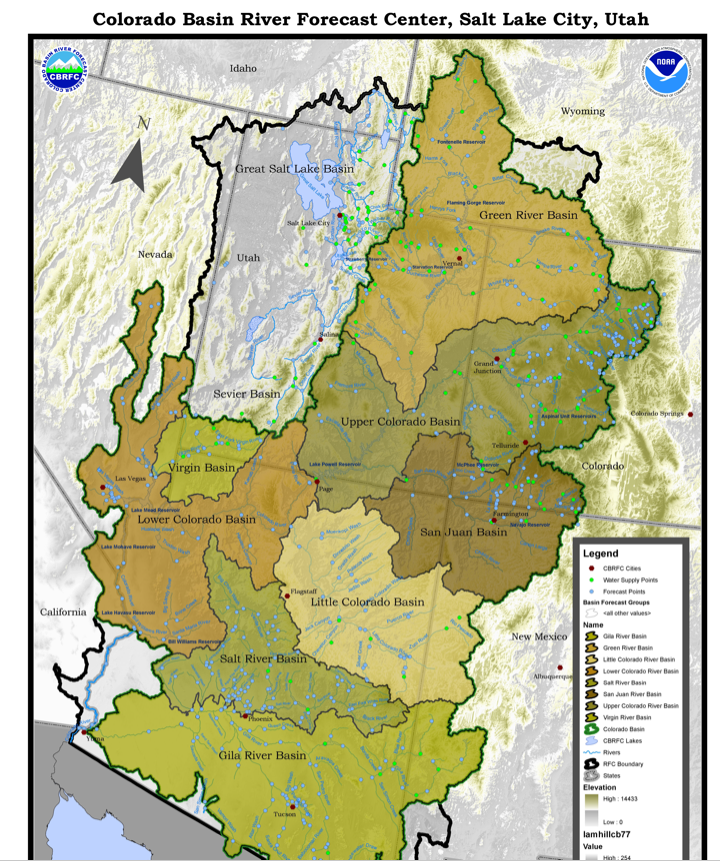 Slightly above normal seasonal precipitation through March 2011
Sustained cool and wet period April-June
Many record or near records for precipitation, runoff volumes, etc
Precipitation and runoff volumes greater to the north (e.g. Granby, Dillon, etc) and less to the south (e.g. Gunnison) and still less in the Dolores
Mainstem
Gunnison
Dolores
Upper Colorado MainstemBasin Conditions
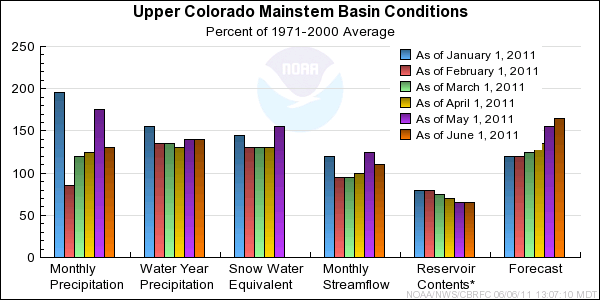 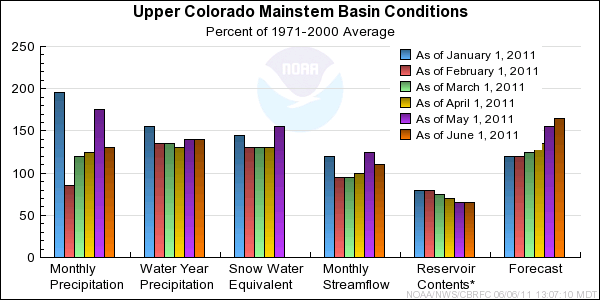 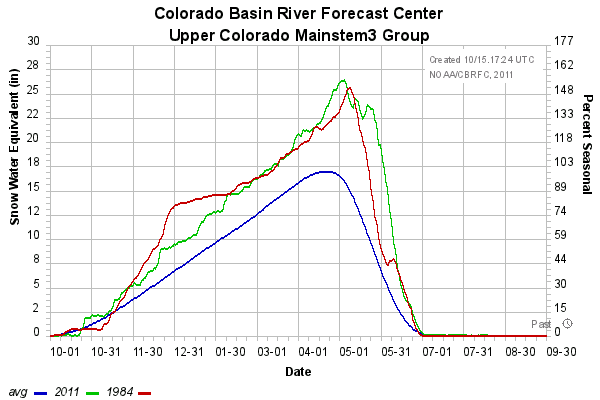 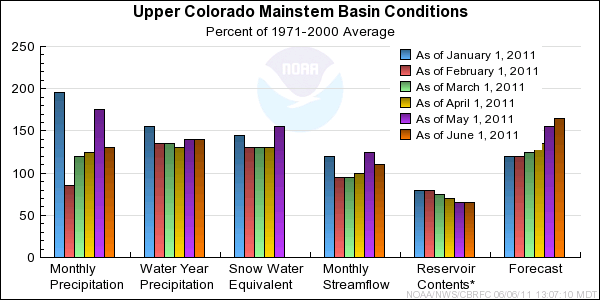 As of July 1, 2011
As of August 1, 2011
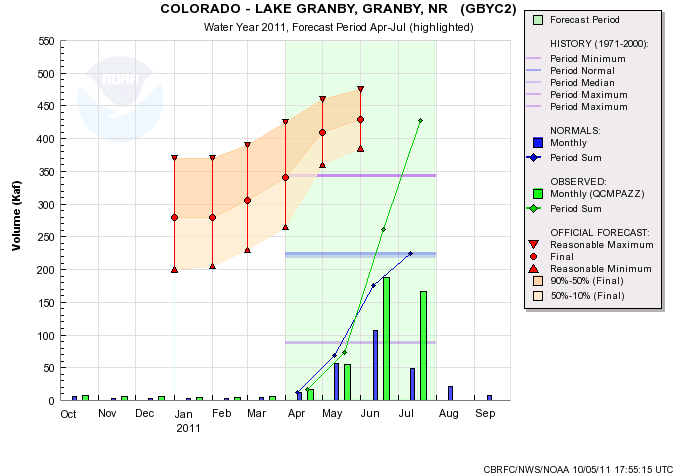 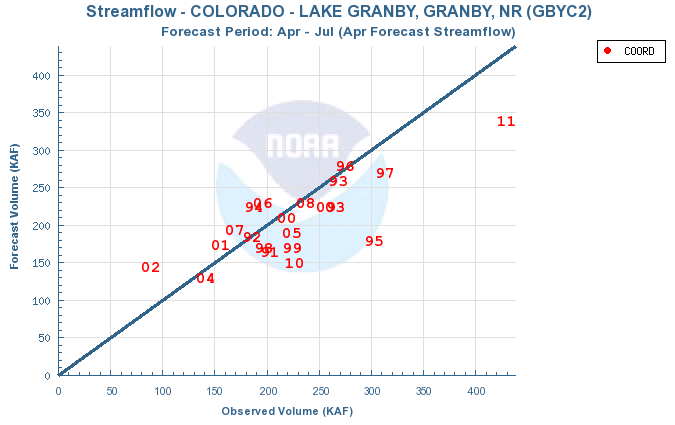 428
190%
Record Runoff
343 (1984)
225
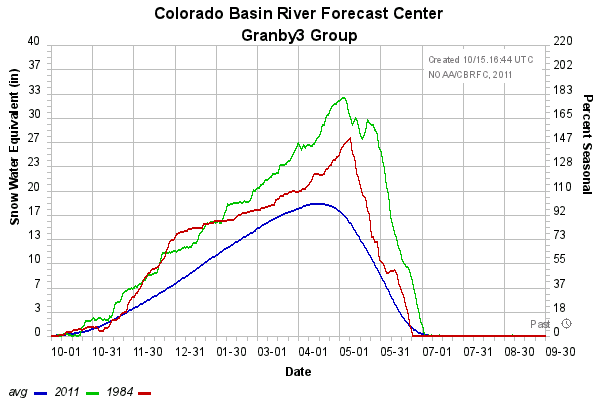 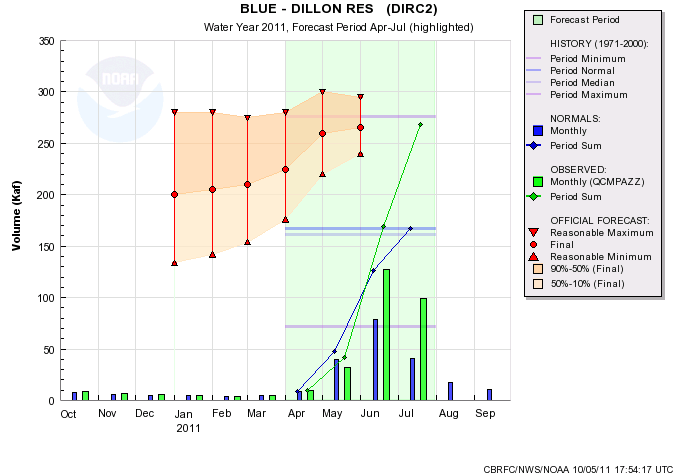 276 (1984)
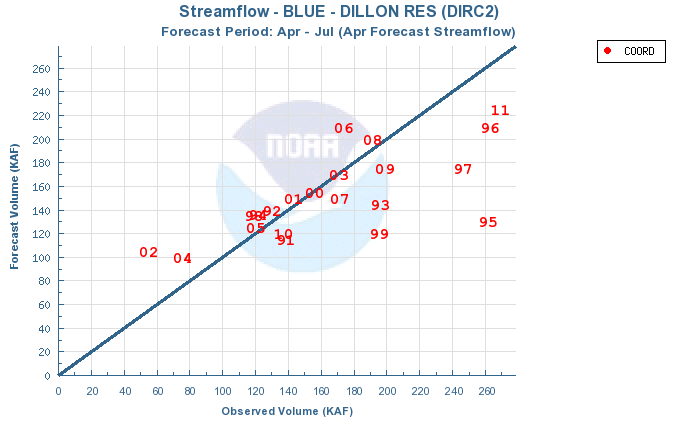 268
161%
167
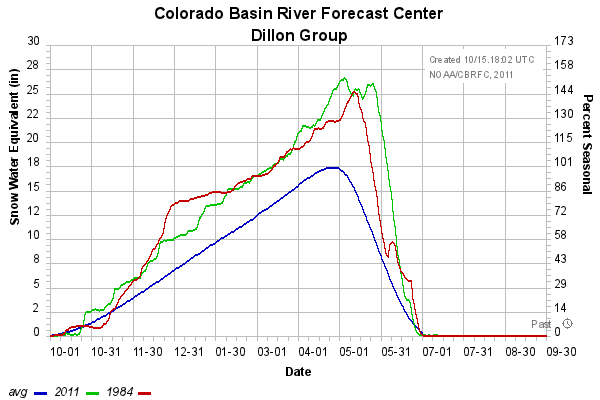 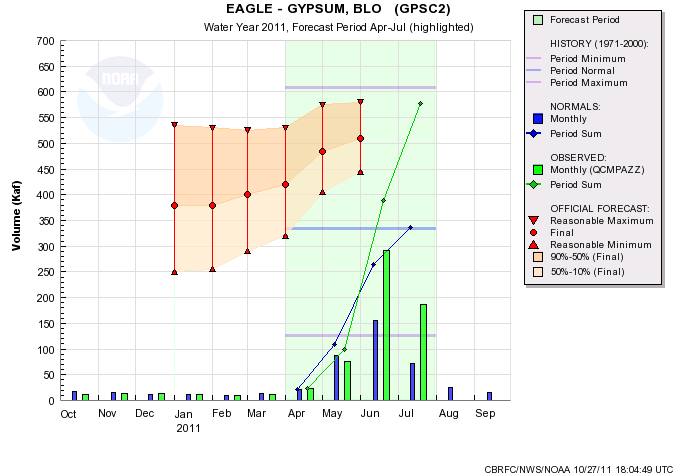 577
172%
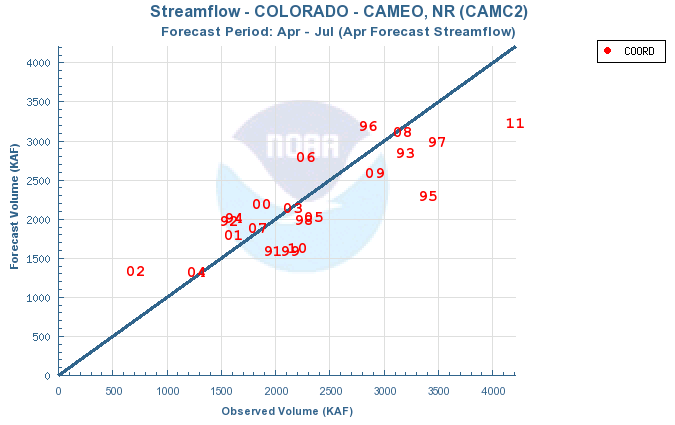 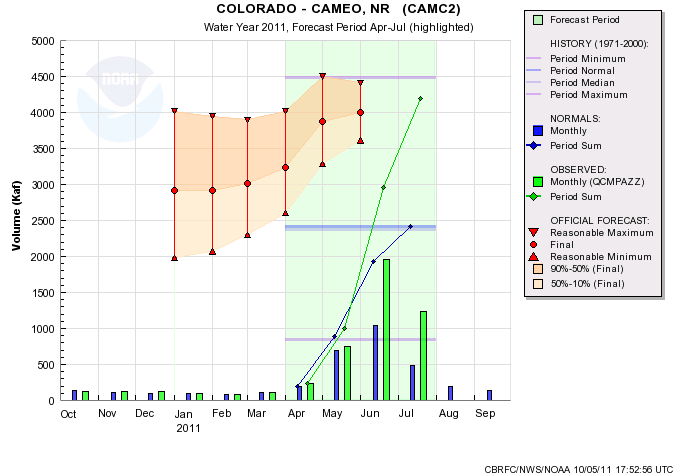 4489 (1984)
4200
174%
2420
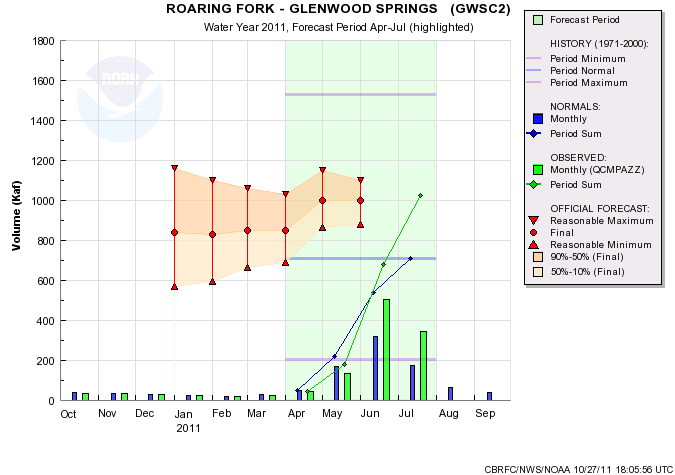 1026
145%
Upper Colorado Mainstem 2011 Volumes
GunnisonBasin Conditions
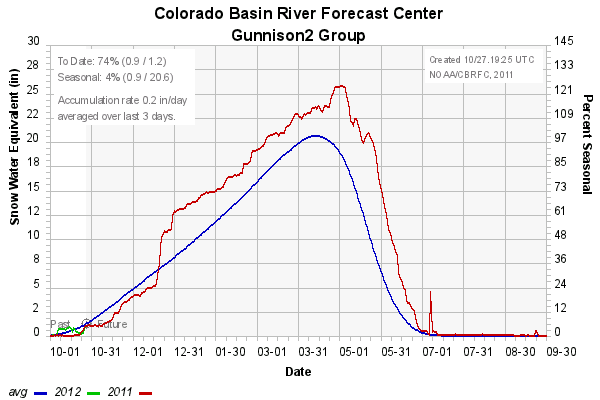 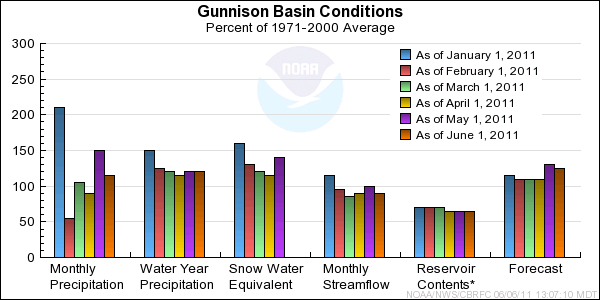 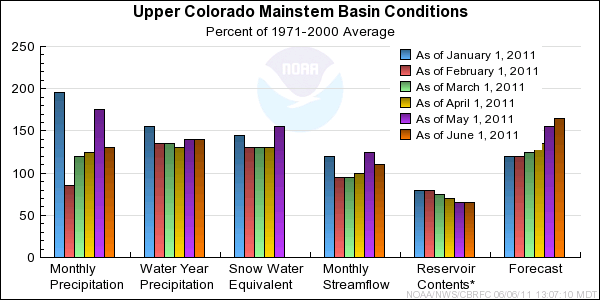 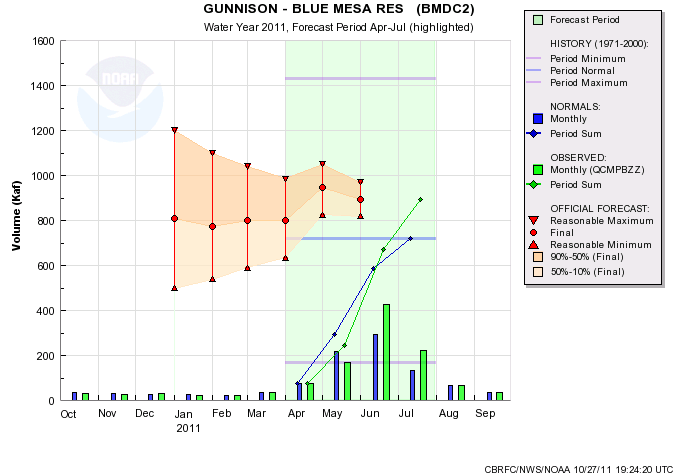 893
124%
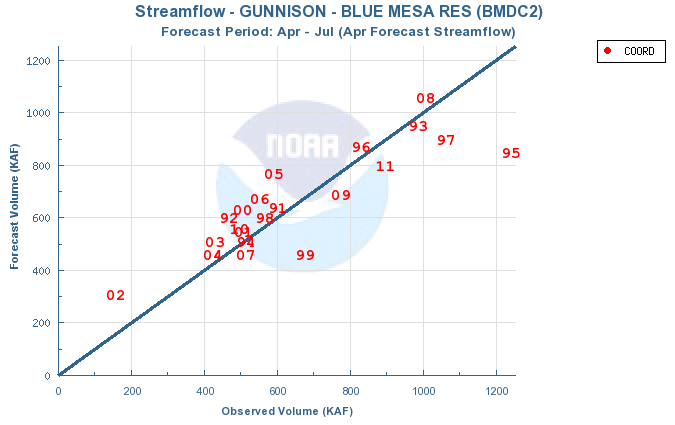 DoloresBasin Conditions
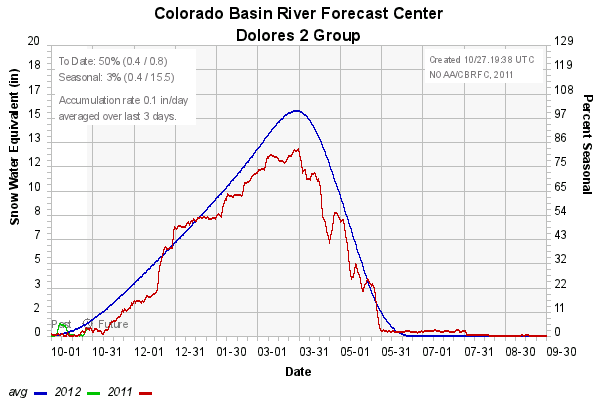 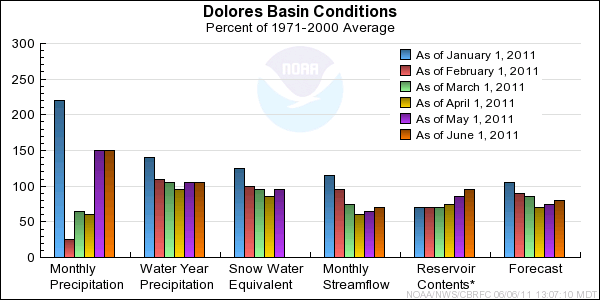 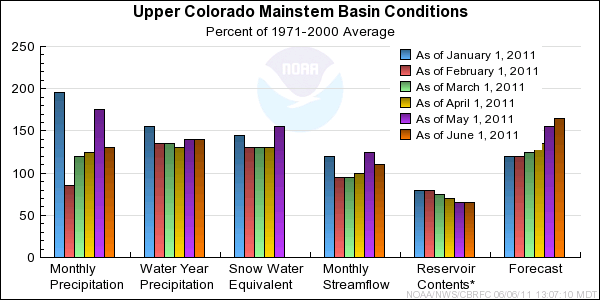 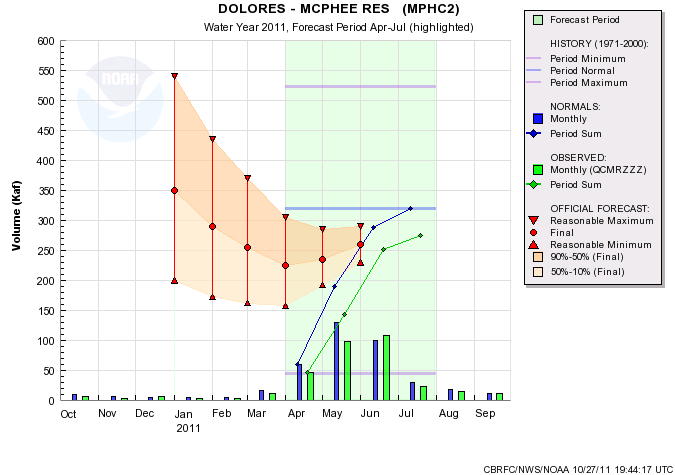 275
86%
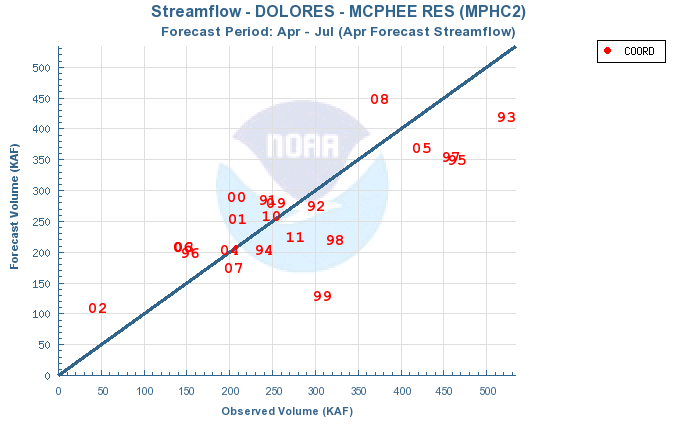 San Juan Basin
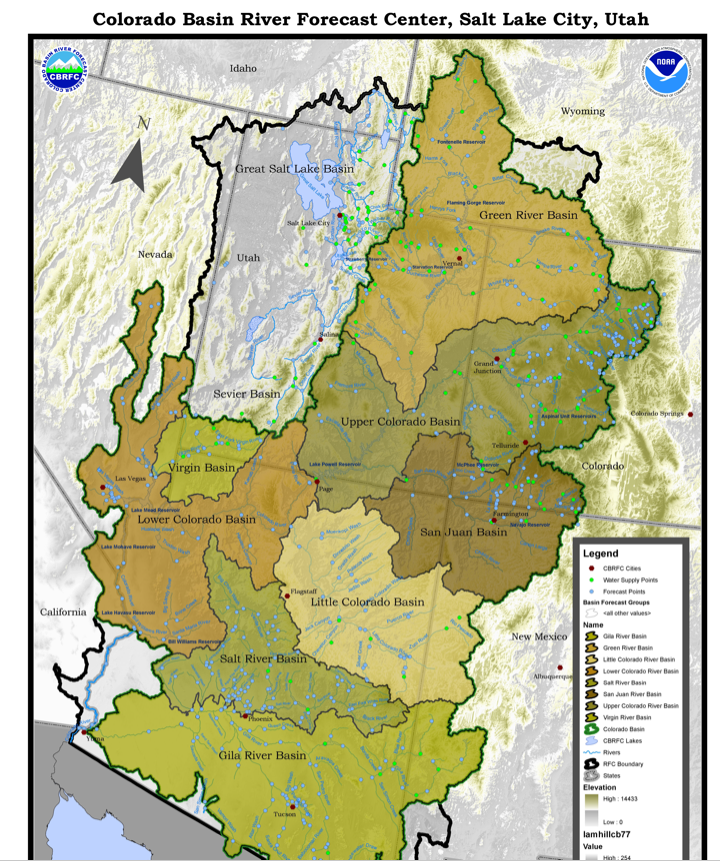 Near to Below normal year
Evidence of La Nina
San JuanBasin Conditions
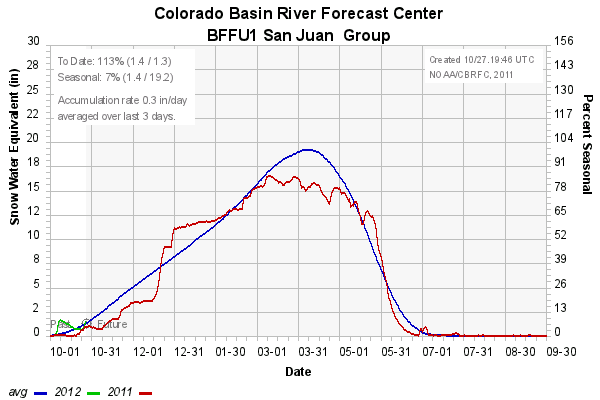 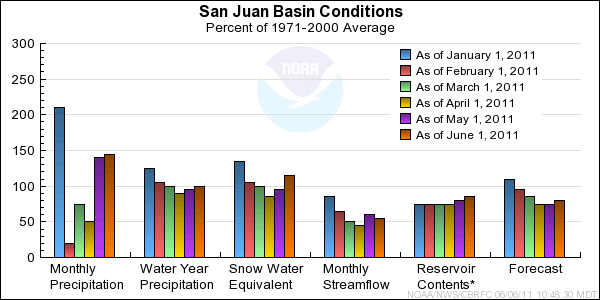 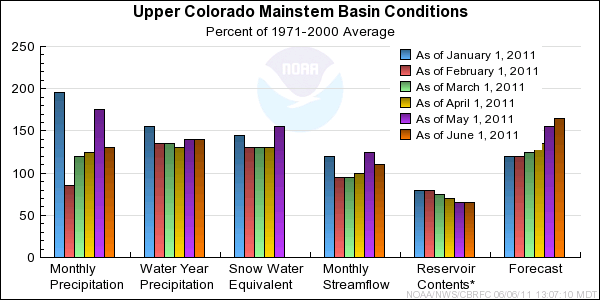 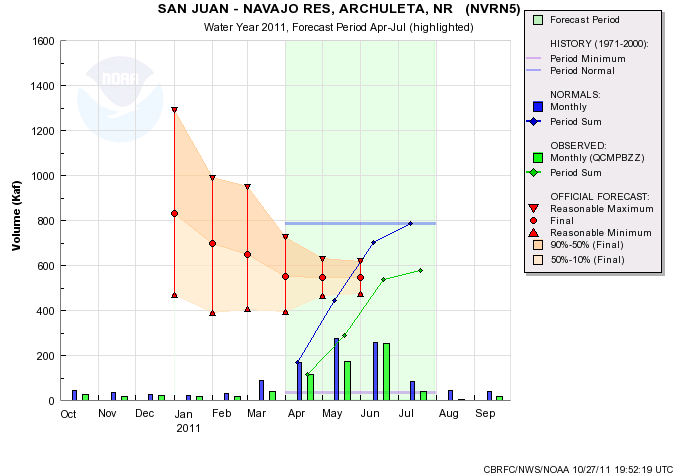 579
75%
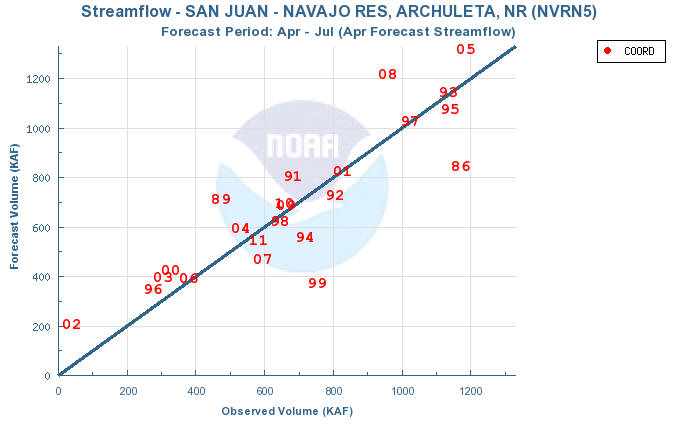 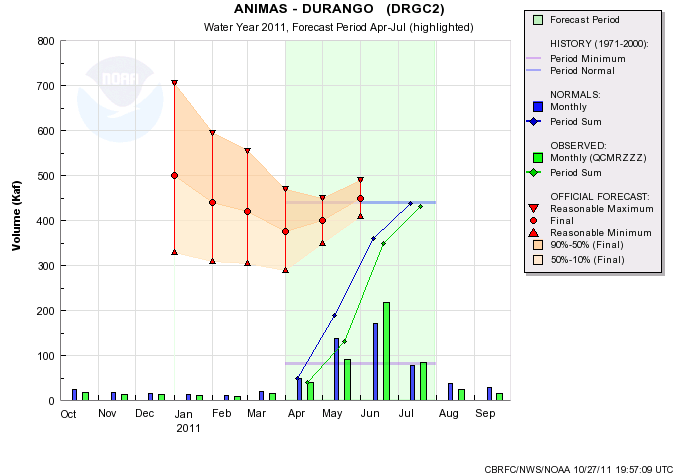 431
98%
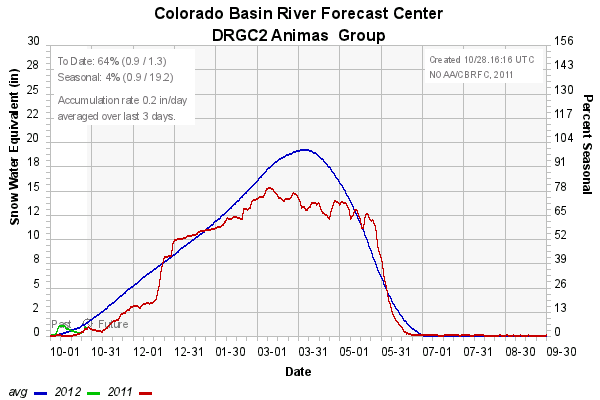 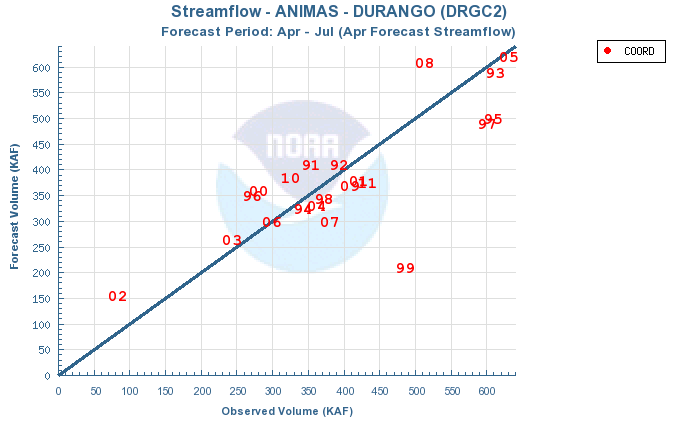 Lake Powell
Historical Observed Apr-Jul Volumes (kaf) 1970-2010 (winter ENSO status)

(  1) - 1984 -     15406.41  (neutral)
(  2) - 1983 -     14838.93  (el nino)
(  3) - 1986 -     12601.21  (neutral)
(  4) - 1995 -     11833.18  (el nino)
(  5) - 1985 -     11701.11  (la nina)
(  6) - 1997 -     11320.89  (neutral)
(  7) - 1973 -     11262.74  (el  nino)
(  8) - 1979 -     11104.25  (neutral)
(  9) - 1980 -     10606.60  (neutral)
( 10) - 1993 -      9984.42  (neutral)
( 11) - 1975 -      9953.16  (la nina 2)
( 12) - 2008 -      8908.50  (la nina)
( 13) - 2005 -      8844.02  (el nino)
( 14) - 1978 -      8678.09  (el nino 2)
( 15) - 1998 -      8510.14  (el nino)
( 16) - 1982 -      8210.63  (neutral)
( 17) - 1971 -      8180.35  (la nina)
( 18) - 1970 -      8037.76  (neutral)
( 19) - 2009 -      7806.72  (neutral)
( 20) - 1999 -      7788.09  (la nina)
( 21) - 1987 -      7758.54  (el nino)
( 22) - 1996 -      7233.47  (la nina)
( 23) - 1974 -      6915.13  (la nina)
( 24) - 2010 -      5795.43  (el nino)
( 25) - 1972 -      5494.26  (neutral)
( 26) - 2006 -      5319.56  (neutral)
( 27) - 1976 -      5297.75  (la nina 3)
( 28) - 1991 -      5159.33  (el nino)
( 29) - 1988 -      4567.47  (el nino 2)
( 30) - 2000 -      4367.05  (la nina 2)
( 31) - 2001 -      4320.62  (la nina 3)
( 32) - 1992 -      4124.42  (neutral)
( 33) - 2007 -      4053.47  (el nino)
( 34) - 2003 -      3910.17  (el nino)
( 35) - 1994 -      3766.48  (neutral)
( 36) - 2004 -      3542.00  (neutral)
( 37) - 1989 -      3524.63  (la nina)
( 38) - 1990 -      3228.85  (neutral)
( 39) - 1981 -      3058.61  (neutral)
( 40) - 1977 -      1277.39  (el nino)
( 41) - 2002 -      1126.76  (neutral)
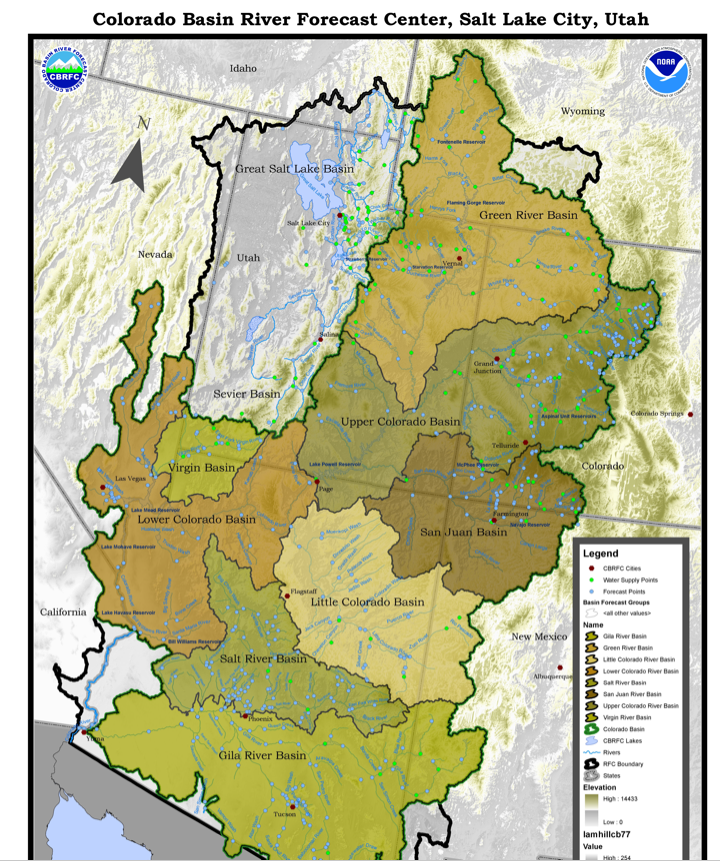 2011 – 12,920 (la nina)
3rd highest April-July volume since the closure of the dam
Lake PowellBasin Conditions
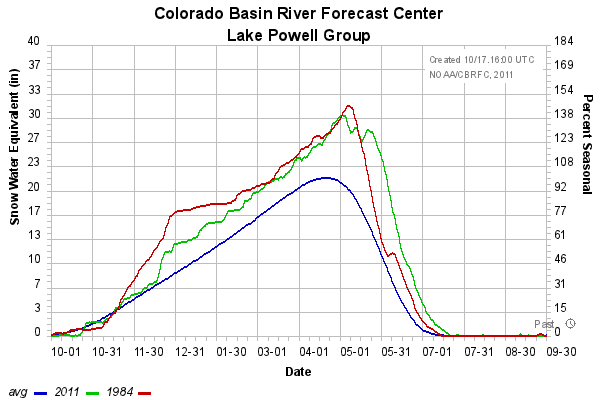 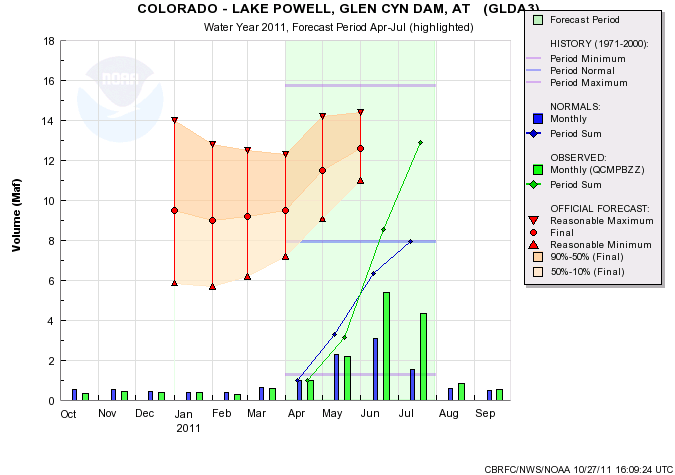 15.7 (1917)
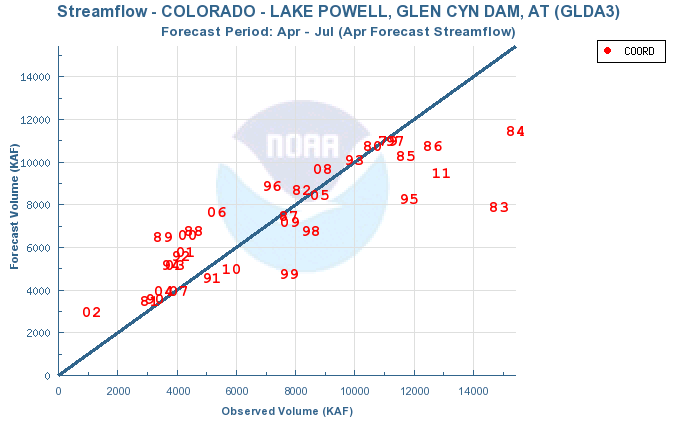 12.9 maf
163%
7.9
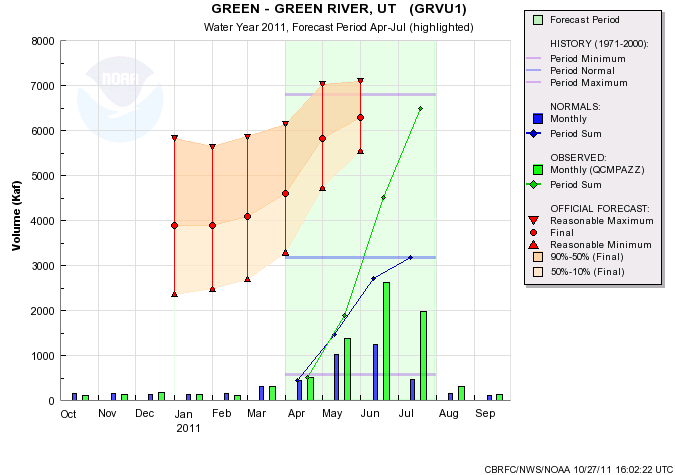 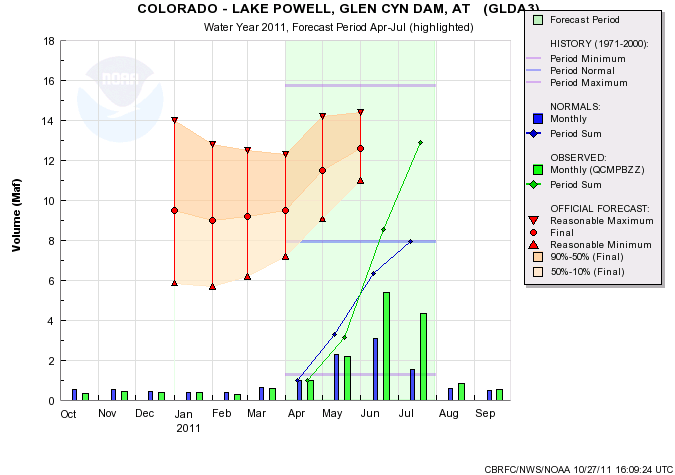 6490
205%
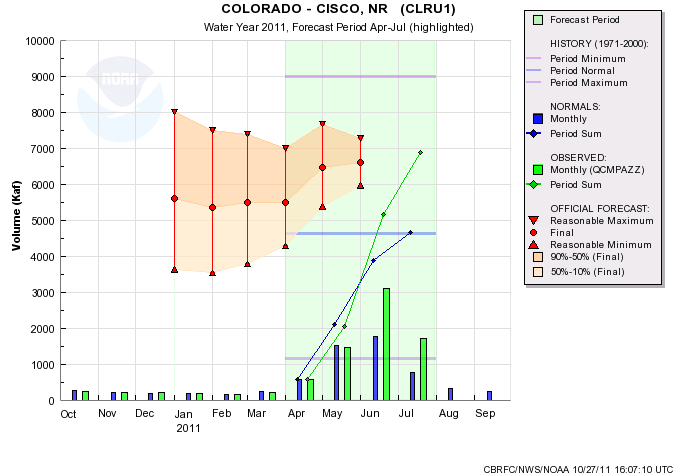 12.9
163%
6894
148%
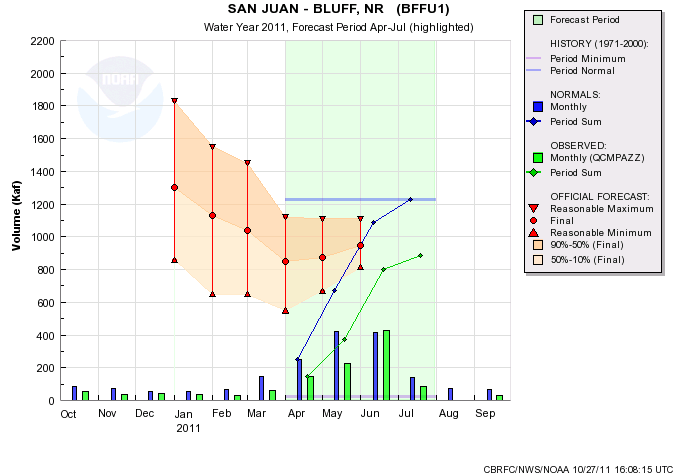 888
72%
Lower Colorado Basin
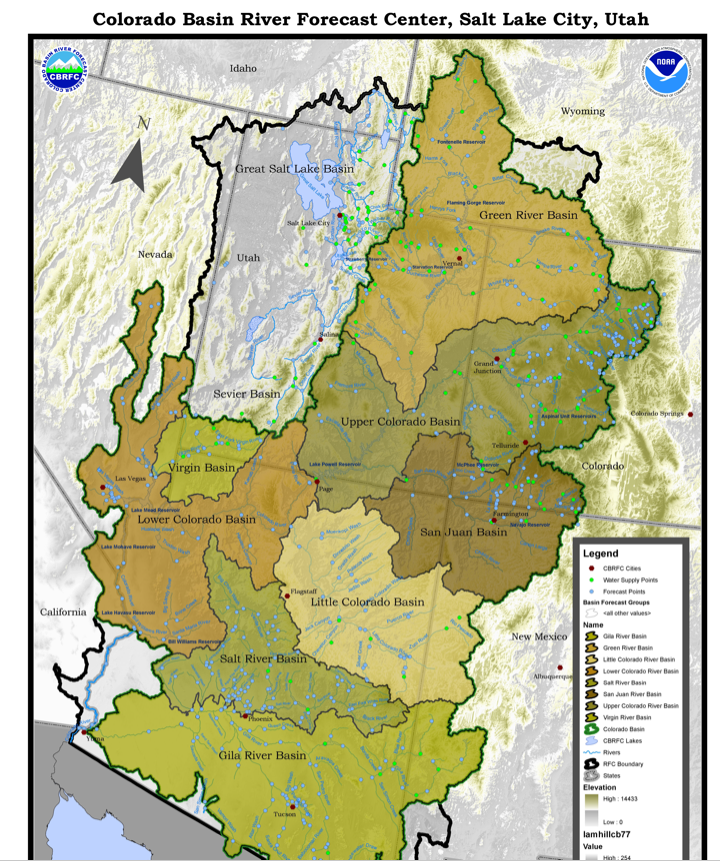 Much below average except in northwest (e.g. Virgin, Muddy, etc)
Virgin:
December 2010 storm track was important, but also wet April-May.
Snowpack persisted due to cool temperatures; melt delayed.
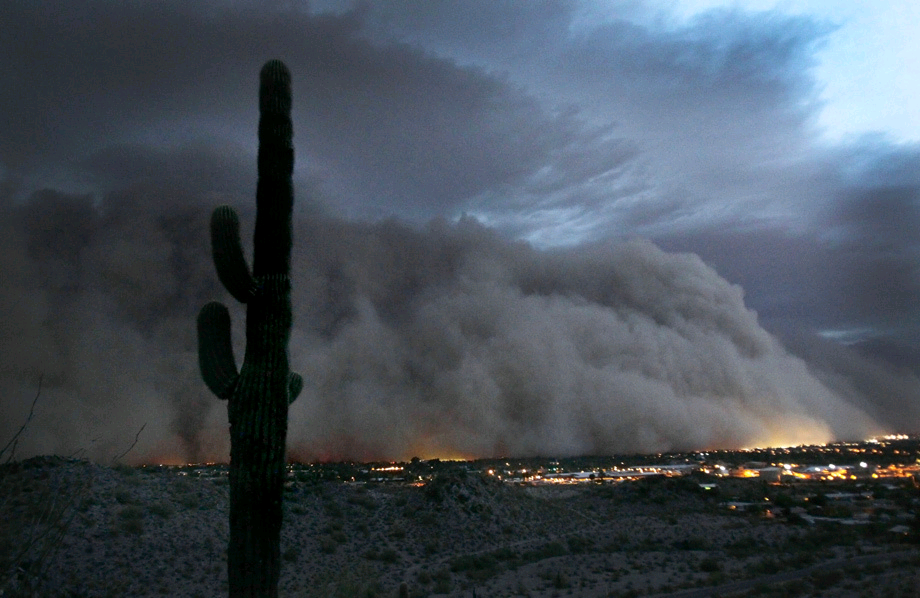 Virgin
Phoenix dust storm
Precipitation for December 2010
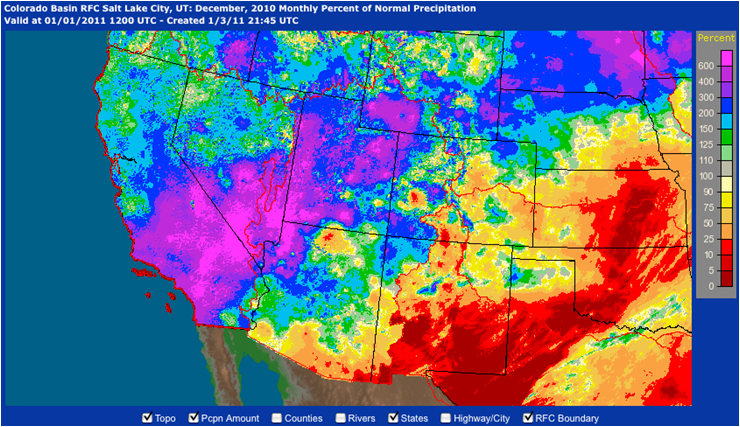 VirginBasin Conditions
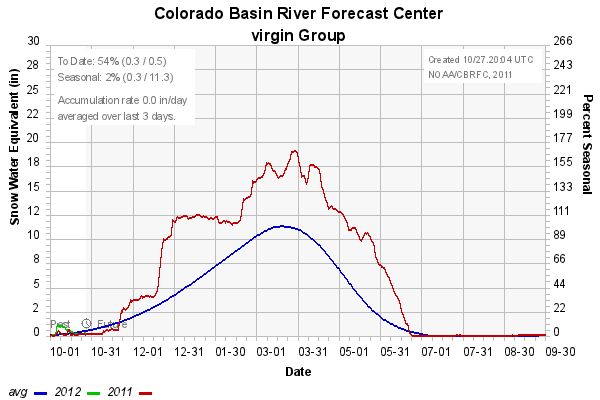 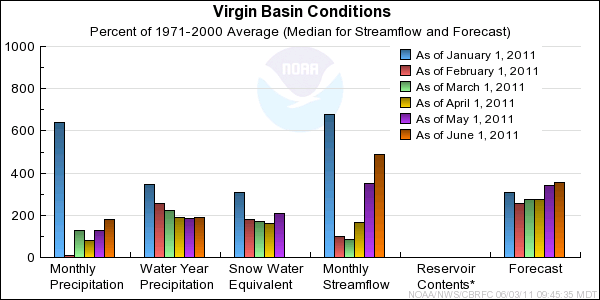 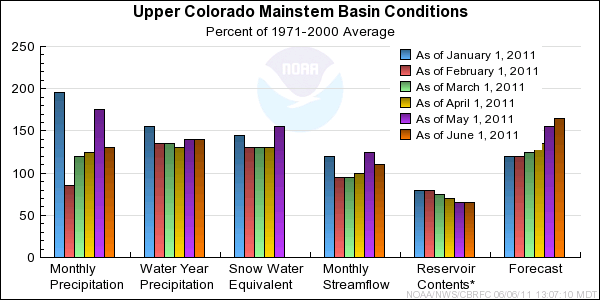 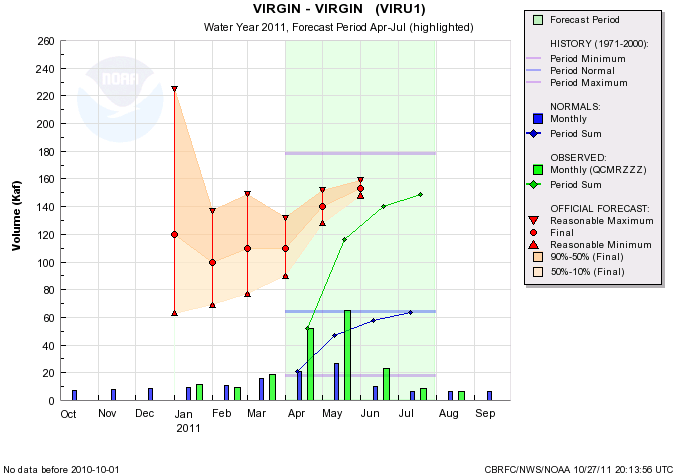 149
217%
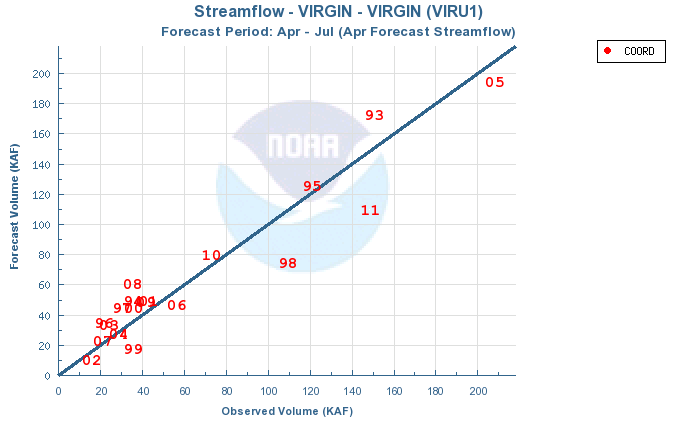 2011 Summary
Extremely wet in the north and dry in the south – dryness in the south was consistent with La Nina.
Volume forecasts generally started too low in the north and too high in the south.
Extremes are difficult to predict but many forecasts this year were for extremes.
34